JOURNAL CLUB




PRESENTED BY                                                                                                   MODERATOR
DR LAKSHMI MOHAN                                                                                       WG CDR ROHIT VASHISHT
INTRODUCTION
VV116
Dueterated remdesivir analogue
Acts as viral RNA dependent RNA polymerase inhibitor

Nirmatrelvir/Ritonavir
Inhibitor of SARS-CoV-2 main protease
Ritonavir slows nirmatrelvir metabolism by inhibition of CYP3A4
Combination provides higher systemic exposure.
BACKGROUND

Nirmatrelvir-ritonavir – authorised for emergency use by WHO for the treatment of covid-19 infection

Supply fell short of the global demand – need for more options  VV116 was introduced
METHODS
Multicenter, phase 3, non inferiority, observer blinded, randomized trial during omicron outbreak
STUDY POPULATION
Participants from seven hospitals in Shanghai, China
STUDY PERIOD
April 4, 2022 – May 2, 2022
Inclusion Criteria


-->Age > 18

-->Positive SARS CoV 2 RTPCR with symptom score > 2

-->One risk factor for progression to severe covid 19
Exclusion Criteria

-->Confirmed or suspected severe or critical covid 19

-->Anticipated need for mechanical ventilation before randomization

-->AST,ALT level more than 1.5 times the upper limit

-->eGFR less than 60ml
OBJECTIVES AND ENDPOINTS
PRIMARY ENDPOINT



Time to sustained clinical recovery
PRIMARY OBJECTIVE


Evaluate the effect of VV116 compared to Nirmatrelvir-ritonavir on sustained clinical recovery
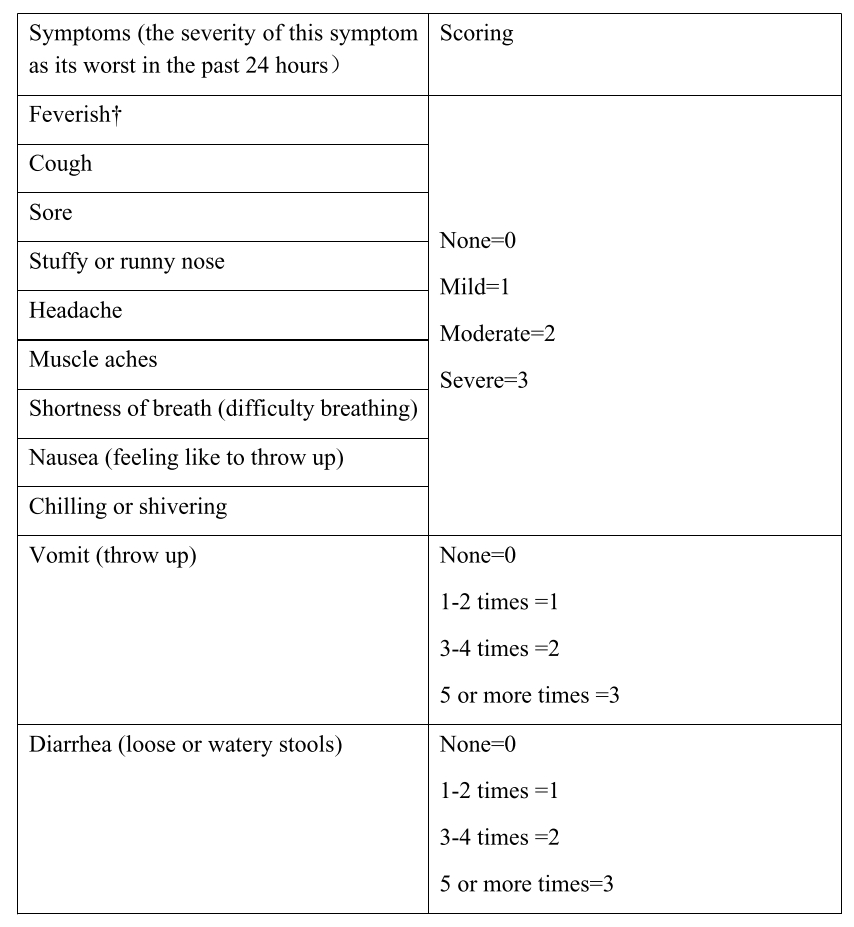 WHO CLINICAL PROGRESSION SCALE
SUSTAINED CLINICAL RECOVERY
Defined as the score of covid 19 related target symptoms ≤ 1 for 2 consecutive days

TIME TO SUSTAINED CLINICAL RECOVERY
Number of days from the first dose after randomisation to the first day when the score of all covid 19 related target symptoms ≤ 1 for 2 consecutive days
SUSTAINED SYMPTOM RESOLUTION
Defined as the score of covid 19 related target symptoms =0 for 2 consecutive days

TIME TO SUSTAINED SYMPTOM RESOLUTION
Number of days from the first dose after randomisation to the first day when the score of all covid 19 related target symptoms =0 for 2 consecutive days
STATISTICAL ANALYSIS
RANDOMIZATION
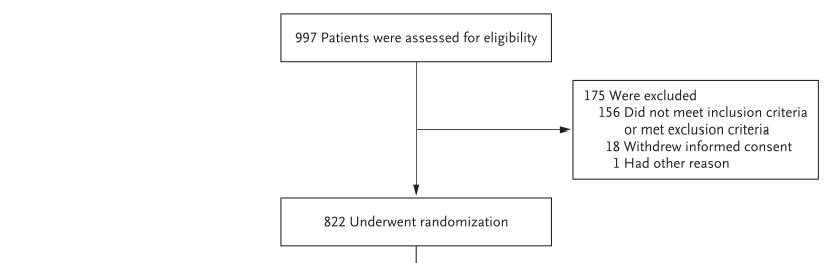 DEMOGRAPHIC AND CLINICAL CHARACTERISTICS
DISCUSSION
ADVERSE EVENTS
CRITICAL APPRAISAL
TITLE 
      Is it interesting?       YES

ABSTRACT
      Will the conclusions likely to be useful to you, in your area of clinical practice or research?     YES
      Whether the settings in the material methods are similar to your own settings?                  YES
REFERENCE QUESTION
Is there a clear cut / specific research question?  YES

Was it feasible for the authors to study this question given there with the technical expertise and available facilities?    YES

Does the research question has some element of novelty? YES
VALIDITY
Have the authors made a mention of actual / study population? YES

Is the method of sampling been described? YES

Whether a mention of all the potential confounding factors been made? YES

Any selection or information bias could have been occurred? Possible
GATE Framework Assessment: PECOT
P
PARTICIPANTS : 822
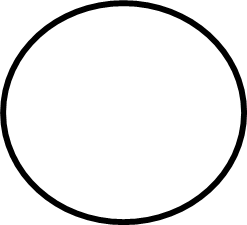 VV116 : 384
E
C
Nirmatrelvir-ritonavir : 387
SUSTAINED CLINICAL RECOVERY
O
DURATION : 4 APR 2022 – 2 MAY 2022
T
ASSESSING VALIDITY
The RAMMbo acronym : Assessing study bias
P
Recruitment
Allocation
Maintenance
Measurement of outcome 
Blind or Objective
P
E
C
O
T
E
C
O
T
RAMMbo : Recruitment
Study setting & eligibility criteria well described ? YES                               

Participants  representative  of  eligible ? YES

Prognostic/risk profile appropriate to study question? YES

Randomization process described adequately? YES
RAMMbo: A is for Allocation
822
1:1 ratio for baseline randomization
Randomization
VV116- 384                                                  Nirmatrelvir- ritonavir - 387
O
RAMMbo
Good Maintenance ? 
Did most participants remain in allocated groups  ?  YES
Participants &/or investigators blind to exposure (and comparison exposure)?  NO                           

Compliance high & similar in EG &CG? YES
Completeness of follow-up high & similar in EG &CG? YES
O
RAMMbo
P
Measurement of outcomes
blind or objective?
EG      CG
Outcome measurements were   BLIND

Authors reviewed all results        YES
O
T
Recruitment 
Bias: No  bias
P
Allocation : Adequate
E    C
Maintenance: High Retention
Measurement : Right Statistical tools (of outcomes)
O
T
34
STRENGTH

Head to head clinical trial
LIMITATIONS

Not studied in heterogenous populations

Possibility of symptom recurrence after 2 consecutive days without symptoms

No conclusions can be made about the efficacy of VV116 for the prevention of progression to severe or critical covid 19 or death , because no events occurred in either group
CONCLUSION
Among adults with mild to moderate Covid 19 who were at risk of progression, VV116 was non inferior to nirmatrelvir-ritonavir with respect to the time to sustained clinical recovery, with fewer safety concerns
THANK YOU